Chapter II
Tenses
Tenses are … ?
Tenses are represented by the changing forms of a verb that show the time, continuance or completion of an action. 

There are three main tenses: the present, the past, and the future. 

For each of the tenses, there are three aspects: simple, continuous or progressive, perfect.
The Time Frame
The present tense is used to refer to something that happens or exists now. 

The past tense is used to refer to something that happened or existed in the past.

 The future tense refers to something that hasn’t happened at the time of speaking.
The Aspects
The simple aspect is used to express a fact.

The continuous aspect indicates an ongoing, or progressive action. 

The perfect aspect shows that  an action has continued up to the present.
The Twelve English Tenses
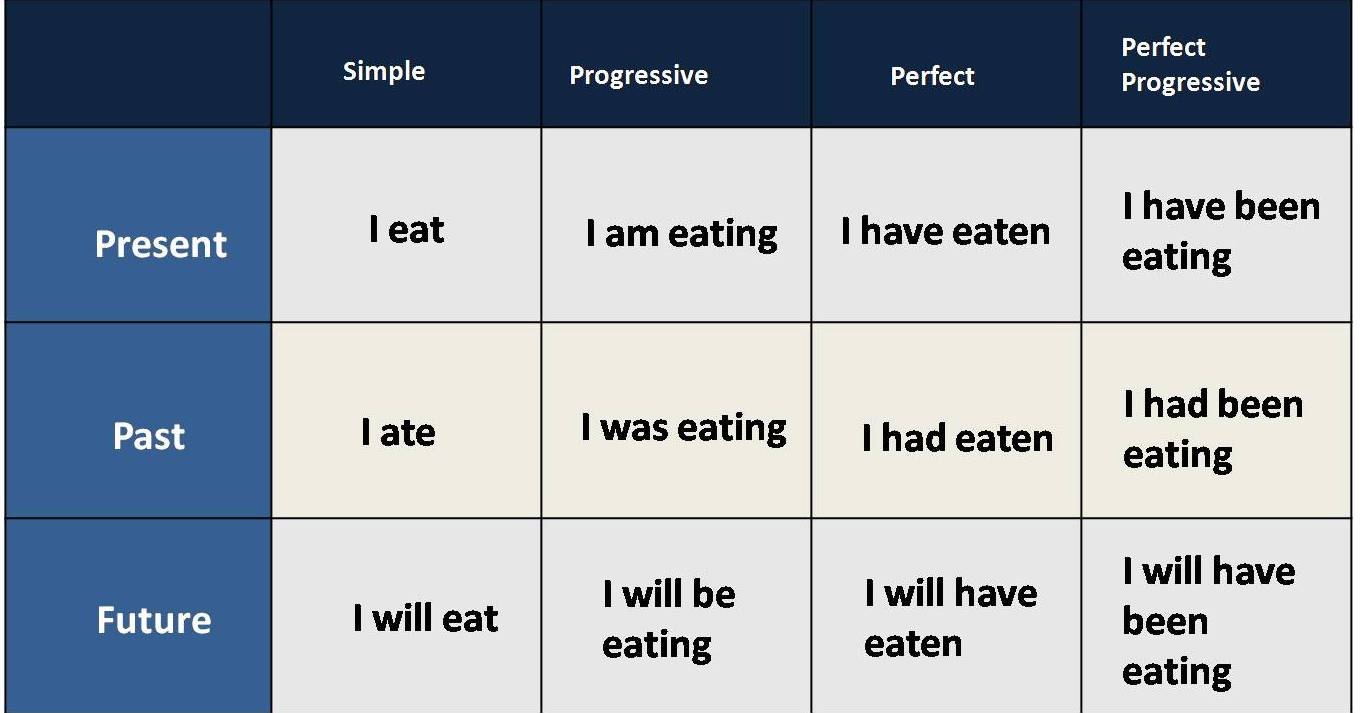 Present Tense
Present Tense
Exercise N°1:
She usually (to put) on black shoes, but now she (to wear) white trainers.

Microsoft Windows (to be) a very popular OS.

I (to repair) many computers when I was a teenager.
Put the verbs between brackets into  the correct form.
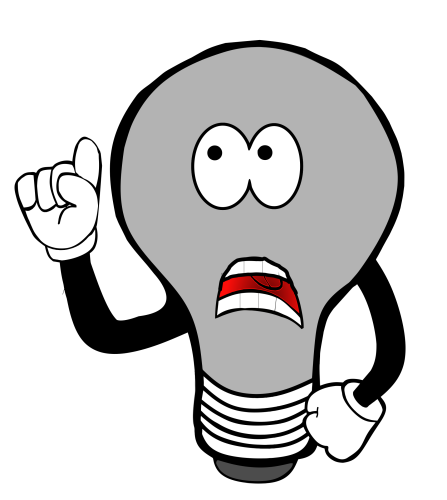 Past Tense
Past Tense
Exercise N°2:
When he (to create) the electric light-bulb, Thomas Edison (to be) only thirty-two years old. He (to invent) the phonograph two years earlier.

My computer (to crash) again, while I (to download) the files.
Put the verbs between brackets into  the correct form.
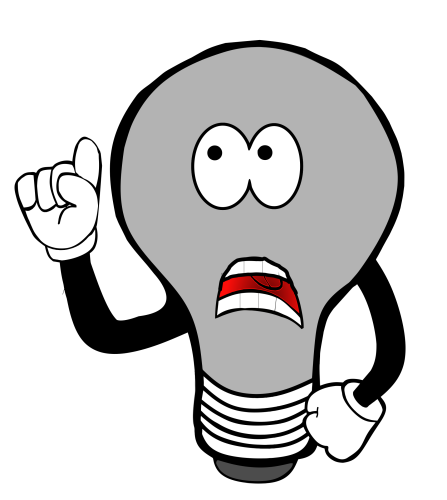 Future Tense
Future Tense
Exercise N°3:
He said that one day he (to retire) from teaching and (to spend) his new free time learning about computers.

I am sorry, I cannot go out later. I (to revise) all night.
Put the verbs between brackets into  the correct form.
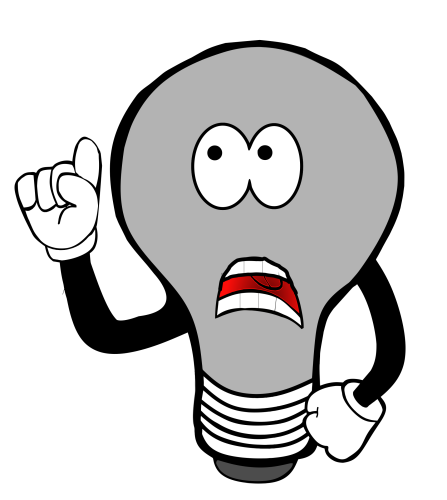 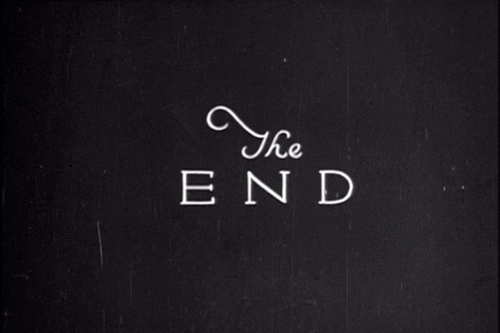